Community Fund 2020 - 2023Commissioned Projects
Statutory Services Contracts
Subject to contract signing, the following contracts will commence 1st April 2020 :
Strategic Support Contracts
Subject to contract signing, the following contracts will commence 1st April 2020 :
Outcome 1: People Live Long, Happy and Independent Lives (1)
Subject to contract signing, the following projects will commence 1st April 2020 :
Outcome 1: People Live Long, Happy and Independent Lives (1)
Subject to contract signing, the following projects will commence 1st April 2020 :
Outcome 1: People Live Long, Happy and Independent Lives (2)
The following projects will commence 1st April 2020:
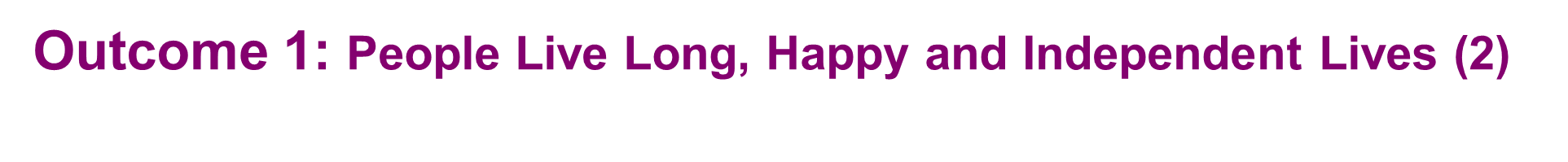 Outcome 1B: Prevention Fund (1)
Subject to contract signing, the following projects will commence 1st April 2020 :
Outcome 1B: Prevention Fund (2)
Subject to contract signing, the following projects will commence 1st April 2020 :
Outcome 1B: Prevention Fund (2)Subject to contract signing, the following projects will commence 1st April 2020 :
Outcome 1B: Prevention Fund (3)
Subject to contract signing, the following projects will commence 1st April 2020 :
Outcome 1B: Prevention Fund (4)
Subject to contract signing, the following projects will commence 1st April 2020 :
Outcome 1B: Prevention Fund (5)
The following projects will commence 1st April 2020:
Outcome 2: Children & Young People thrive and meet their potential (1)
Subject to contract signing, the following projects will commence 1st April 2020:
Outcome 2: Children & Young People thrive and meet their potential (2)
Subject to contract signing, the following projects will commence 1st April 2020:
Outcome 2: Children & Young People thrive and meet their potential (3)
The following projects will commence 1st April 2020:
Outcome 3: Access to Homes and Prevention of Homelessness
Subject to contract signing, the following projects will commence 1st April 2020:
Outcome 4: Everybody feels safe in their street, neighbourhood and home (1)
Subject to contract signing, the following projects will commence 1st April 2020:
Outcome 4: Everybody feels safe in their street, neighbourhood and home (2)
Subject to contract signing, the following projects will commence 1st April 2020:
Outcome 5: Everybody has an opportunity to work and build their career
Subject to contract signing, the following projects will commence 1st April 2020: